মাল্টিমিডিয়া ক্লাশে সবাইকে স্বাগতম
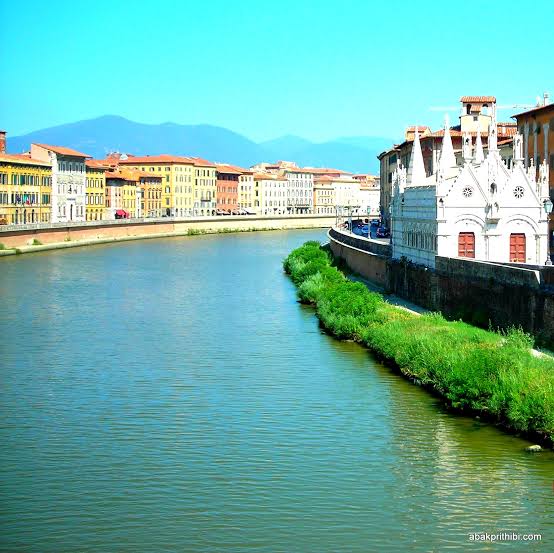 পরিচিতি
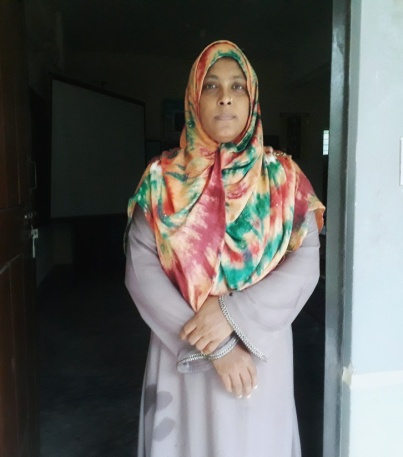 মোছাঃ মাহ্‌মুদা বেগম
সহকারী শিক্ষক
সমাজ বিজ্ঞান
দামোদর পুর ঢুকঢুকির হাট উচ্চ বিদ্যালয়
বদরগঞ্জ ,রংপুর ।
মোবাঃ ০1723-315447
ই-মেইলঃ mahmudab@gmail.com
শ্রেণীঃ নবম 
অধ্যায়ঃ দুই (বিশ্বসভ্যতা) 
পাঠঃ চার 
সময়ঃ  ৫০ মিঃ
তাং-
এসো আমরা কিছু ছবি দেখি ।
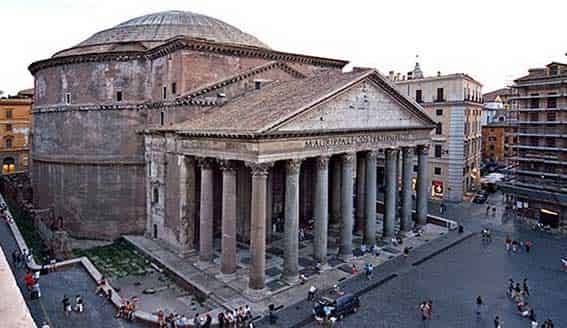 ধর্ম মন্দির প্যানথিওন
সাতটি পর্বতের নগরী
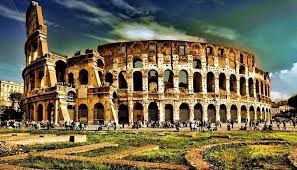 নাট্যশালা কলোসিয়াম
উপরের ছবিগুলো দেখে কী কিছু বুঝতে পারতেছ?
বলতো এসব চিত্র কোন সভ্যতার পরিচয় বহন করে?
“রোমান সভ্যতা”
শিখনফল
এ পাঠ শেষে শিক্ষার্থীরা-
    রোমান সভ্যতার ভৌগলিক অবস্তান ও সময়কাল বর্ণনা করতে পারবে।
    রোম নগরী ও রোমান শাসনের বিভিন্ন ধাপ সম্পর্কে ব্যাখ্যা করতে পারবে।
     বিশ্ব সভ্যতায় প্রাচীন রোমান সভ্যতার ধর্ম,দর্শন ও আইনের প্রভাব আলোচনা করতে পারবে।
সঠিক উত্তরের জন্য এখানে ক্লিক করতে হবে।
পূর্বজ্ঞান যাচাই
১। কোন নদের অবোবাহিকায় সিন্ধু সভ্যতা গড়ে উঠে?
ক) নীল নদ
খ) সিন্ধু নদ
গ) গঙ্গং নদী
ঘ) ফোরাক নদী
১। সিন্ধু উপত্যাকার নগরগুলো কেমন ছিল?
ক) এককেন্দ্রিক
খ) শাসন্তান্ত্রিক
গ) প্রজাতান্ত্রিক
ঘ) নিয়মতান্ত্রিক
১। মহেঞ্জাদারো কী ছিল?
ক) কোষাদার
খ) স্নানাগার
গ) শস্যাগার
ঘ) বিশ্রামাগার
আদর্শ পাঠ
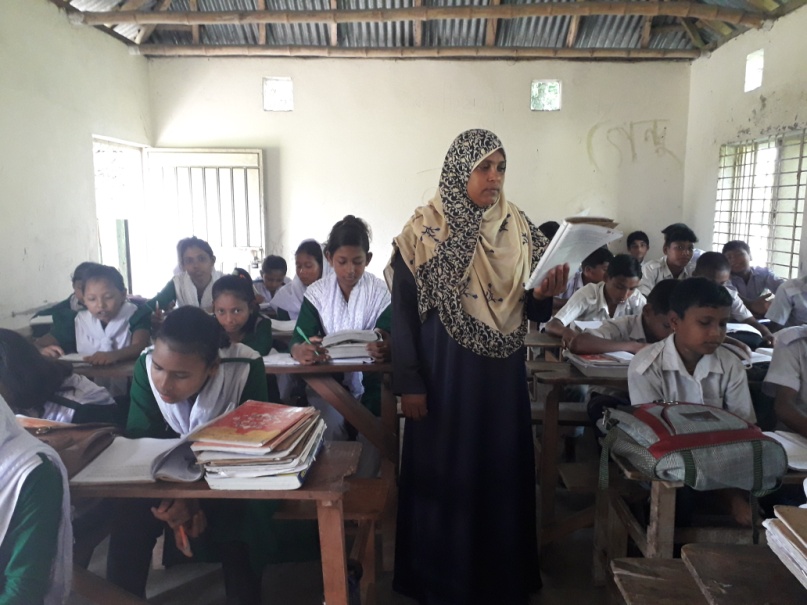 ইটালির টাইবার নদীর তীরে রোমান সভ্যতা গড়ে ওঠে।
ভৌগোলিক অবস্তান ও সময়কাল
সাতটি পর্বতের নগরীও বলা হয়।
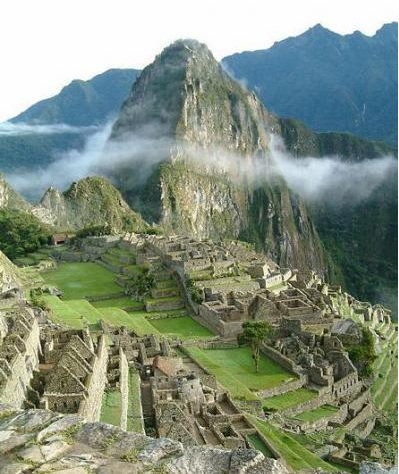 একক কাজ
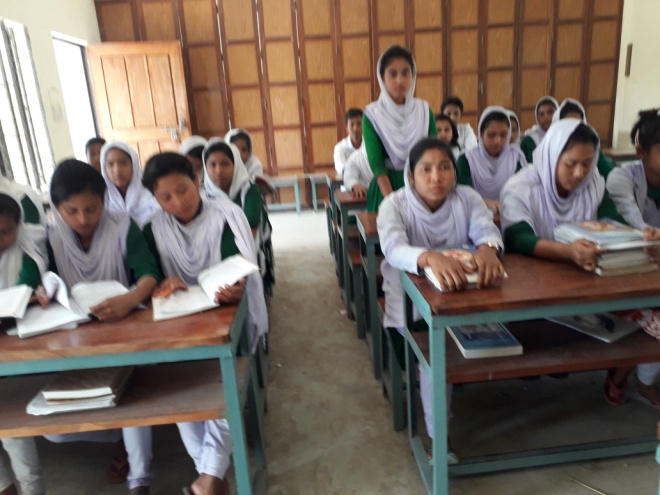 রোমান সভ্যতা কোন নদীর তীরে গড়ে উঠেছিল?
রোম নগরী ও রোমান শাসনের পরিচয়
জনগন
প্যাট্রিসিয়ান অর্থাৎ অভিজাত শ্রেণী
প্লিবিয়ান অর্থাৎ সাধারন নাগরিক
রোমান সম্রাট
স্থাপত্য
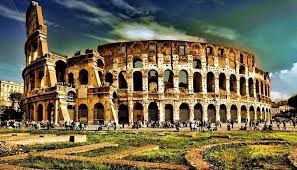 ধর্মমন্দির প্যানথিয়ন
নাট্যশালা কলোসিয়াম
জোড়ায় কাজ
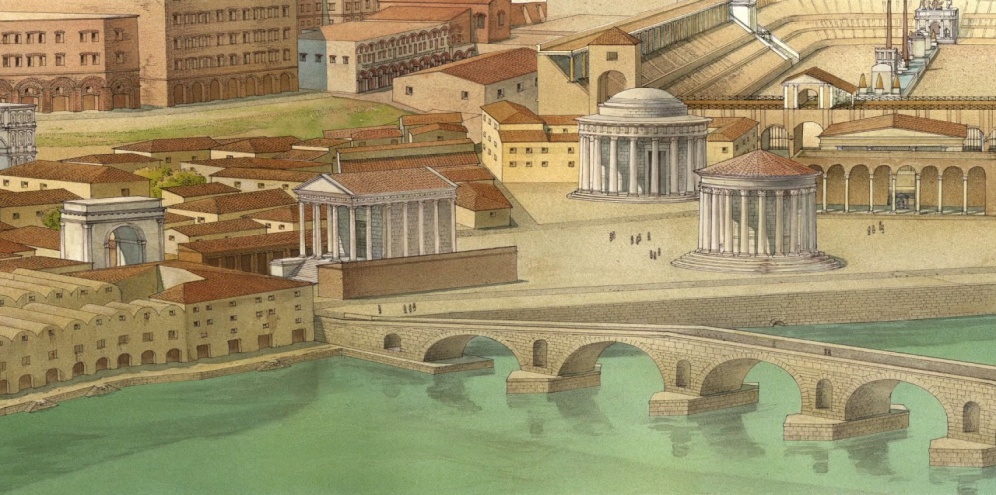 রোমান সভ্যতা বর্ণনা করতে যেসব নদী-সাগর-পাহাড়ের উল্লেখ আছে তার একটি তালিকা প্রস্তুত কর।
ভাস্কর্য		পাথরের তৈরী মূর্তি
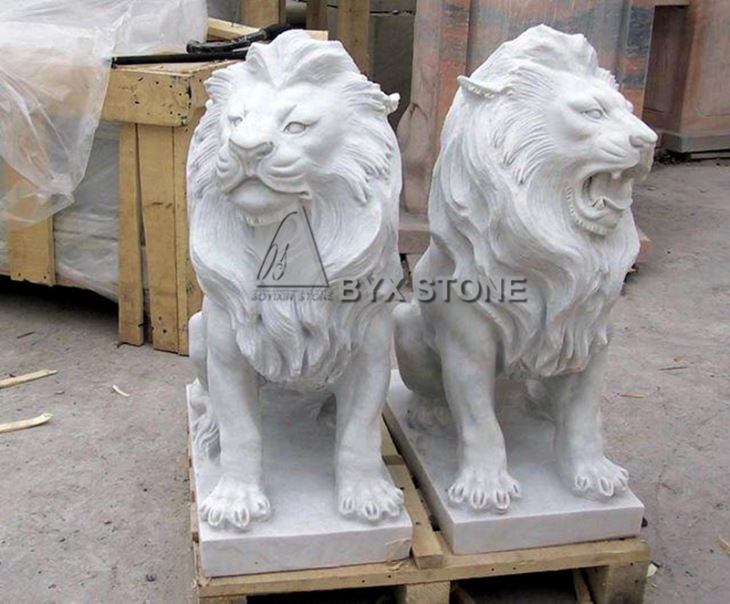 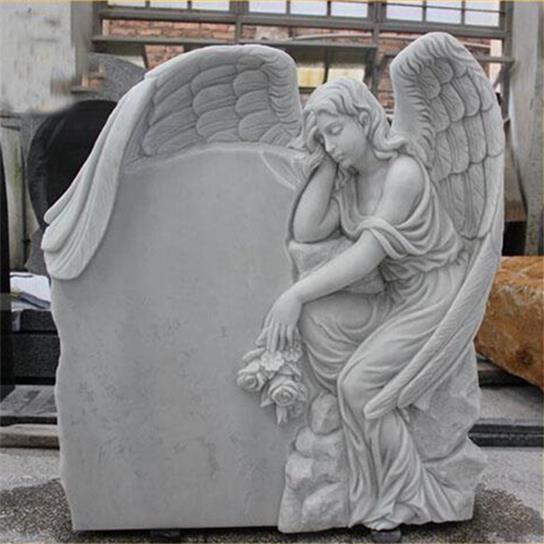 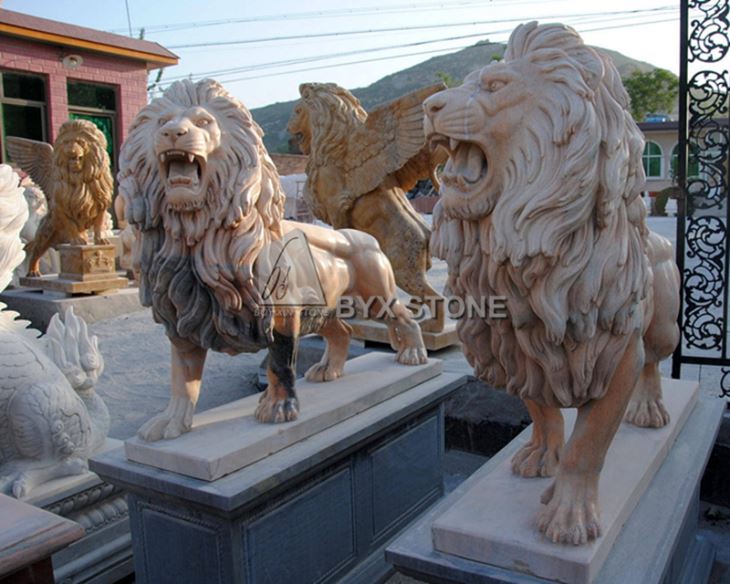 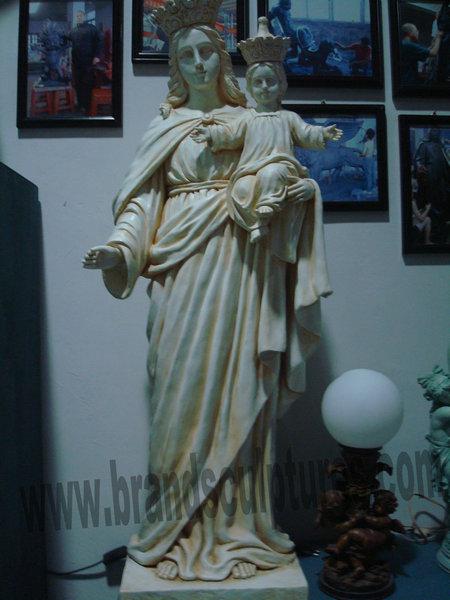 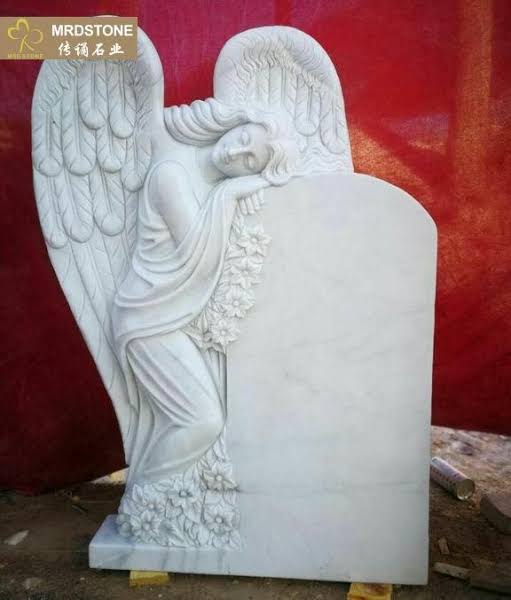 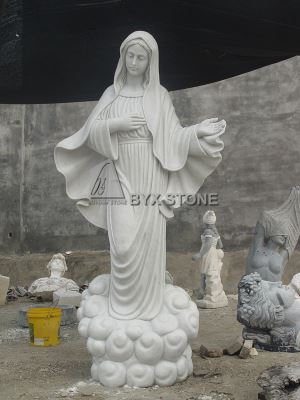 রোমের শিক্ষা ছিল মূলত যুদ্ধশিক্ষা
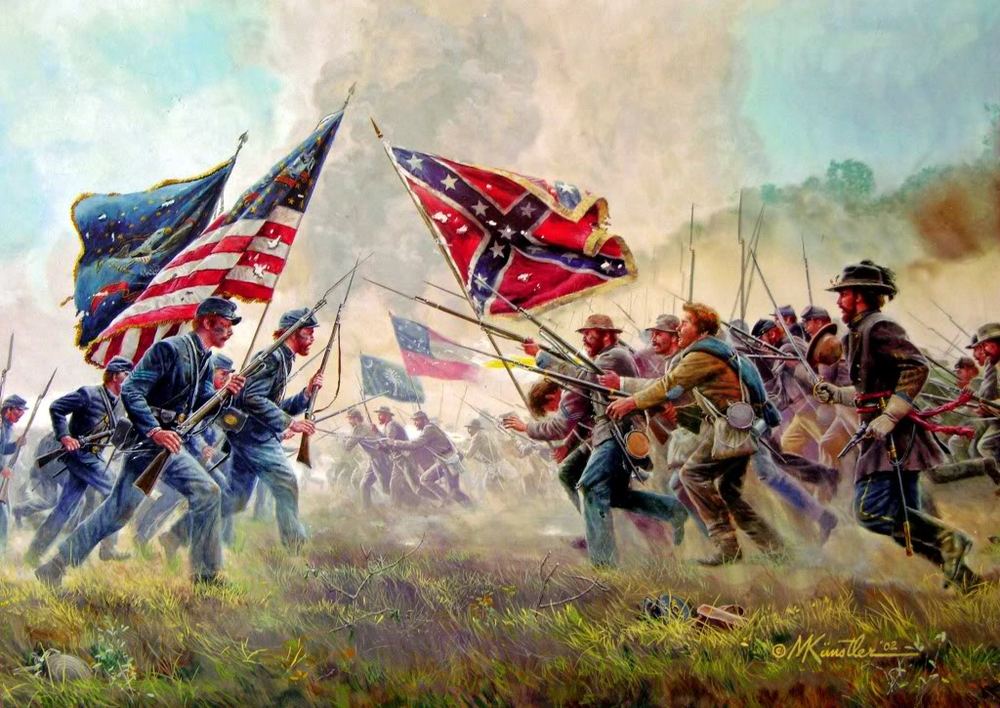 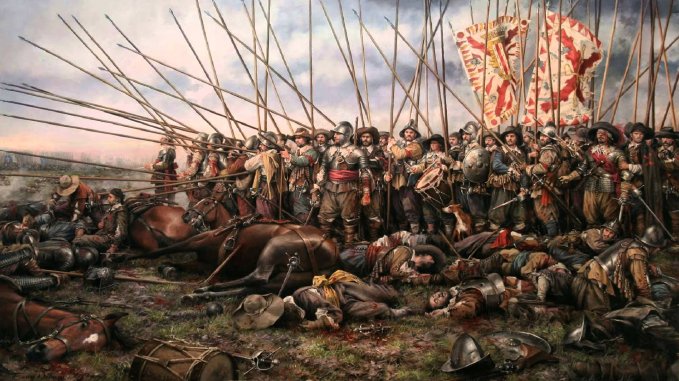 সাহিত্য
টেরেন্সর
প্লুটাস
হোরাস
রোমেরকবি
ট্যাসিটাস
ভার্জিল
লিভি
ওভিদ
ধর্ম
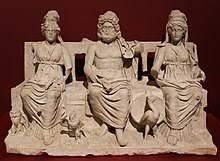 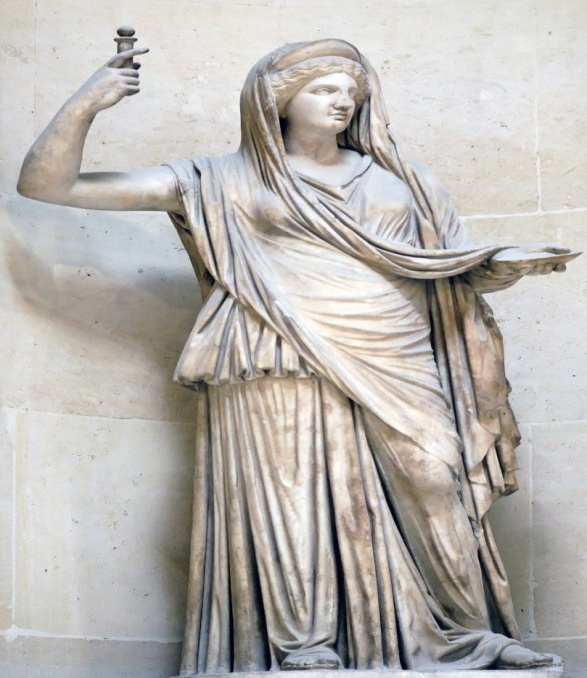 হেরা
জুপিটার
আইন
বেসামোরিক আইন
জনগনের আইন
রোমান আইন
প্রাকৃতিক আইন
দলীয় কাজ
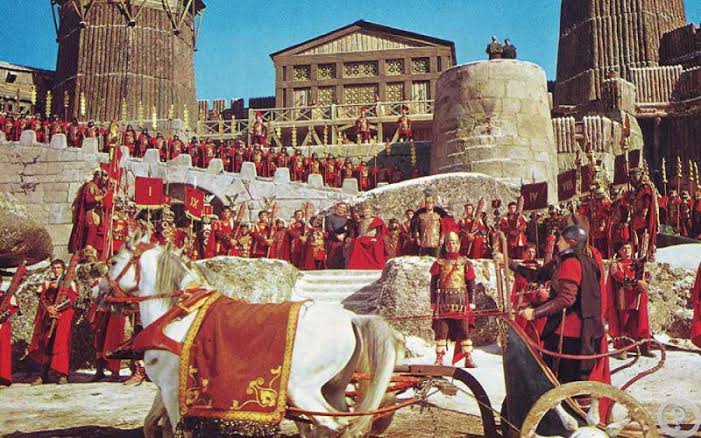 রোমের ত্রয়ী শাসন আমলে কে কোন অঞ্চলের শাসক ছিলেন তা ছকে উল্লেখ কর ।
মুল্যায়ন
সঠিক উত্তরের জন্য এখানে ক্লিক করতে হবে
১/ রোমান সভ্যতা কয় বছর স্থায়ী হয়েছিল?
ক) প্রায় তিন শ বছর
খ) প্রায় চার শ বছর
গ) প্রায় পাঁচ শ বছর
ঘ) প্রায় ছয় শ বছর
১/ রোমান সভ্যতার জমিগুলো কেমন ছিল?
ক) উর্বর
খ) অনুর্বর
গ) অনুপযোগী
ঘ) অরক্ষিত
১/ কয়টি পর্বতশ্রেণীর ওপর রোম অবস্থিত?
ক) ছয়টি
খ) সাতটি
গ) আটটি
ঘ) নয়টি
বাড়ীর কাজ
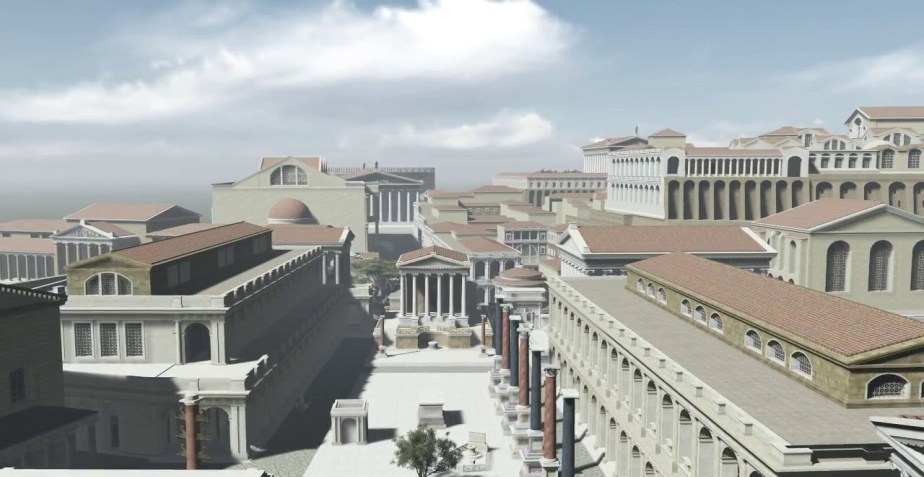 সভ্যতার বিকাশে প্রাচীন রোমান সভ্যতার শিক্ষা,সাহিত্য,স্থাপত্য,ভাস্কর্য ও বিজ্ঞানের অবদান ব্যাখ্যা কর ।
সবাইকে ধন্যবাদ
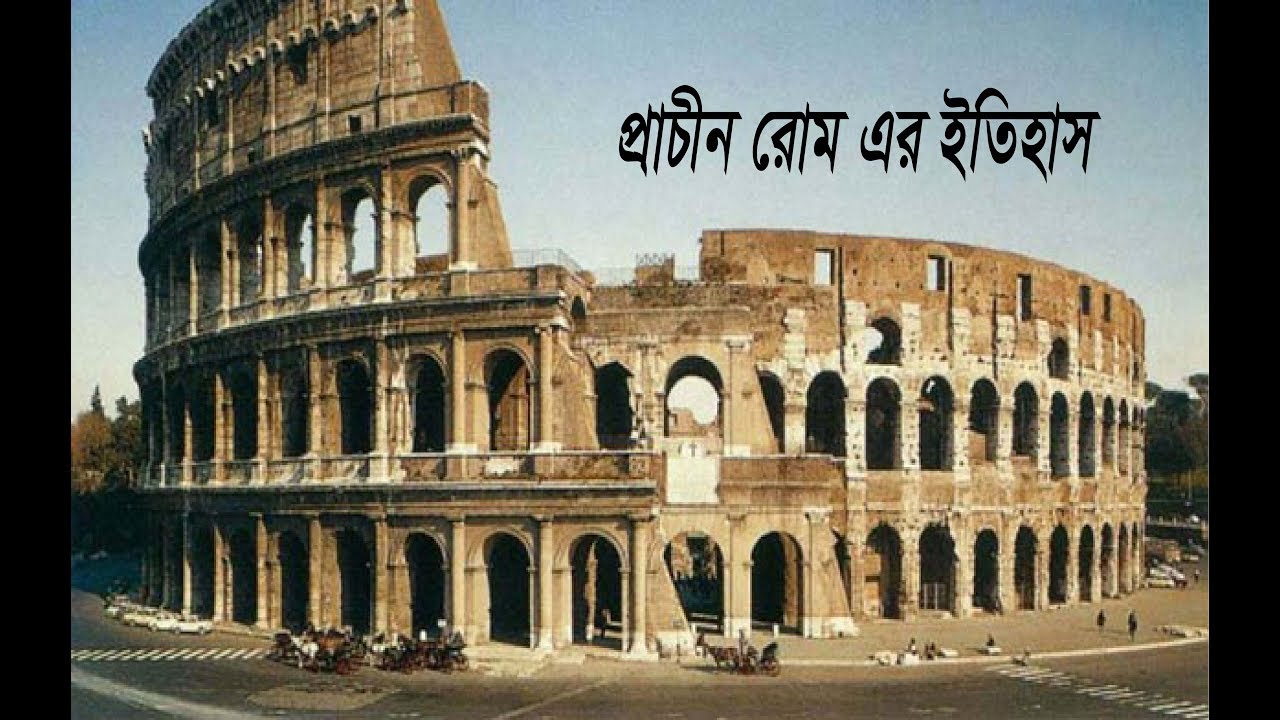